TEORIA TRANSMITERII INFORMAtIEI
~ CURS VIII ~
S.l. dr. ing. Alexandra Ligia Balan
CODURI Reed–Solomon
TEORIA TRANSMITERII INFORMAŢIEI
CURS 8
Descrierea codurilor Reed-Solomon ciclice
O clasă foarte interesantă de coduri ciclice a fost definită în 1960 de Reed și Solomon.

Numite în articolul inițial coduri polinomiale, Peterson arată un an mai târziu că ele sunt de fapt un caz particular de coduri BCH.
http://stud.usv.ro/TTI/CURS/
23.11.2012
3
TEORIA TRANSMITERII INFORMAŢIEI
CURS 8
Descrierea codurilor Reed-Solomon ciclice
coduri bloc ciclice liniare

coduri nonbinare

reprezintă o subclasa de coduri din familia codurilor liniare, non-binare, ciclice, BCH codes

sunt definite în câmpul binar GF(q); q = pm, p – nr. prim, mZ*

q > 2

sunt construite pentru a corecta t erori sau mai puţine.
http://stud.usv.ro/TTI/CURS/
23.11.2012
4
TEORIA TRANSMITERII INFORMAŢIEI
CURS 8
Descrierea codurilor Reed-Solomon ciclice
Un cod RS, CRS(n,k) , capabil să corecteze t erori sau mai puţine definit în câmpul Galois GF(q)  are următoarele proprietăţi:

lungimea cuvântului de cod	n = q-1
biţi de paritate			n-k ≤ 2t
distanţa Hamming minimă		dmin≥ 2t+1
numărul de erori corectabile 	t

Codurile BCH sunt capabile să corecteze t erori sau mai puţine într-un cuvânt de cod de lungime n, n = 2m-1.

Polinomul generator al unui cod BCH se determină în funcţie de rădăcinile sale în câmpul GF(2m)
http://stud.usv.ro/TTI/CURS/
23.11.2012
5
TEORIA TRANSMITERII INFORMAŢIEI
CURS 8
Descrierea codurilor Reed-Solomon ciclice
fie  un element primitiv al câmpului GF(q). Rezultă q-1=0.
Codul RS, CRS(n,k) de lungime n=q-1 este generat de polinomul:






coeficienţii polinomului generator gi aparţin câmpului galois extins GF(q). 
polinoamele minimale au forma: 
cele mai utilizate coduri în practică sunt definite în câmpul Galois de tipul GF(2m). 
fiecare element i este o rădăcină a polinomului minimal X- i . Rezultă că polinomul X- i este un factor al polinomului Xn-1
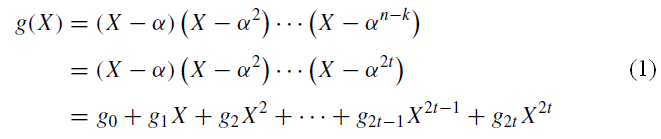 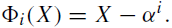 http://stud.usv.ro/TTI/CURS/
23.11.2012
6
TEORIA TRANSMITERII INFORMAŢIEI
CURS 8
Descrierea codurilor Reed-Solomon ciclice
un cod RS se poate defini cu un set echivalent de polinoame de cod c(X) care aparţin câmpului GF(q).

grad{c(X)}n-1 şi , 2, …, n-q rădăcini ale polinoamelor c(X).

rezultă că c(X)  CRS dacă:


relaţia:


este adevărată dacă
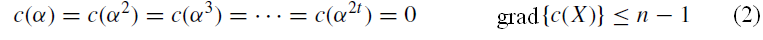 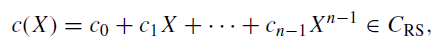 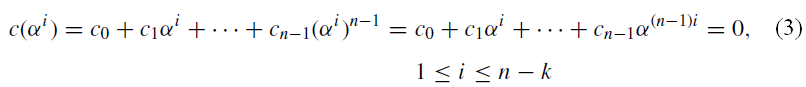 http://stud.usv.ro/TTI/CURS/
23.11.2012
7
TEORIA TRANSMITERII INFORMAŢIEI
CURS 8
Descrierea codurilor Reed-Solomon ciclice
Exemplul 1.
Să se construiască câmpul Galois GF(23) generat de polinomul pi(X)=1+X2+X3
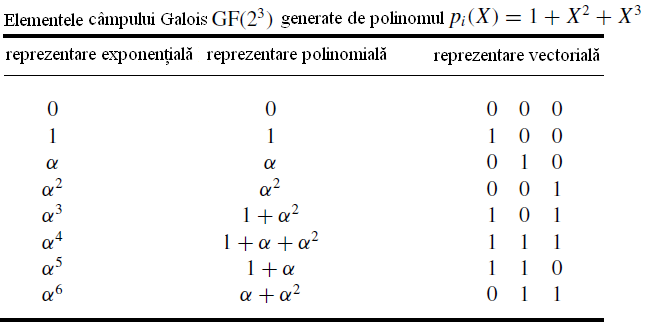 http://stud.usv.ro/TTI/CURS/
23.11.2012
8
TEORIA TRANSMITERII INFORMAŢIEI
CURS 8
Descrierea codurilor Reed-Solomon ciclice
Exemplul 2.
Să se construiască polinomul generator al unui cod RS, CRS(7,5), care este definit într-un câmp Galois GF(23) şi polinomul pi(X)=1+X2+X3 este polinom primitiv.

Deoarece n-k=2 rezultă că numărul de erori este t=1.
Polinomul generator al codului este:
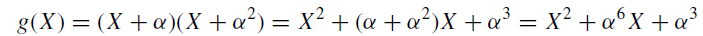 http://stud.usv.ro/TTI/CURS/
23.11.2012
9
TEORIA TRANSMITERII INFORMAŢIEI
CURS 8
Descrierea codurilor Reed-Solomon ciclice
Exemplul 3.
Fie GF(23) generat de rădăcina α a polinomului 1 + X + X3.
Să considerăm codul RS definit de polinomul:
g(X) = (α + X)(α2 + X) = 1 + α +(α+ α2 )X + X2. 

Este un cod ciclic de lungime n = 7; k = 5  și d = 3.
Se poate construi matricea generatoare a codului:
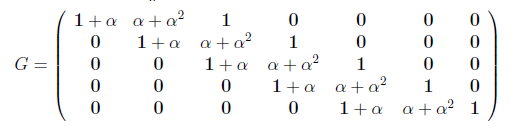 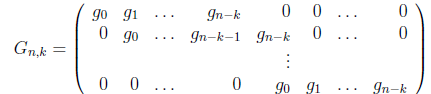 http://stud.usv.ro/TTI/CURS/
23.11.2012
10
TEORIA TRANSMITERII INFORMAŢIEI
CURS 8
Descrierea codurilor Reed-Solomon ciclice
Exemplul 3.
Codul are 85 cuvinte, obținute prin:
prin înmulțirea cu g(X) a tuturor polinoamelor din GF(23)[X] de grad cel mult 4 sau – echivalent
din înmulțirea cu matricea G a tuturor cuvintelor din GF(23)5.
De exemplu codificarea mesajului de informație

Este:


O matrice de control foarte simplă se obține folosind rădăcinile α și α2 ale cuvintelor - cod:
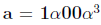 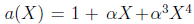 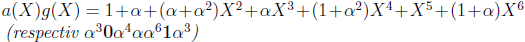 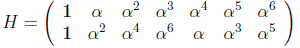 http://stud.usv.ro/TTI/CURS/
23.11.2012
11
TEORIA TRANSMITERII INFORMAŢIEI
CURS 8
Forma sistematică a codurilor Reed-Solomon
fie un cod RS generat cu ajutorul polinomului generator de forma:






 codul CRS(n, n-2t) este constituit din polinoame c(X) de grad n-1 sau mai mic. Aceste polinoame au coeficienţi în câmpul Galois, GF(2m). 

 polinoamele de cod sunt multipli ai polinomului generator.
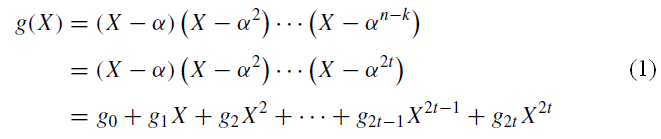 http://stud.usv.ro/TTI/CURS/
23.11.2012
12
TEORIA TRANSMITERII INFORMAŢIEI
CURS 8
Forma sistematică a codurilor Reed-Solomon
un mesaj se poate scrie sub formă polinomială:


 acest mesaj are coeficienţii în câmpul Galois, GF(2m). 



 Forma sistematică a cuvântului de cod se poate obţine împărţind Xn-km(X) la polinomul generator g(X).
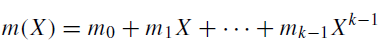 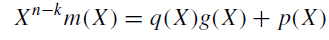 http://stud.usv.ro/TTI/CURS/
23.11.2012
13
TEORIA TRANSMITERII INFORMAŢIEI
CURS 8
Forma sistematică a codurilor Reed-Solomon
Exemplul 4
Să se determine cuvântul de cod sistematic, pentru un cod RS de tipul celui din exemplul 2. Se consideră că se transmite mesajul (001 101 111 010 011).

Forma polinomială a mesajului este:



Rezultă:
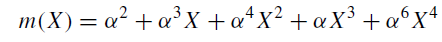 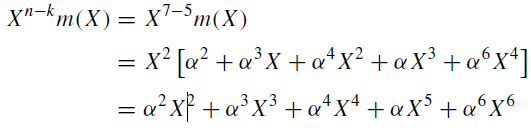 http://stud.usv.ro/TTI/CURS/
23.11.2012
14
TEORIA TRANSMITERII INFORMAŢIEI
CURS 8
Forma sistematică a codurilor Reed-Solomon
Exemplul 4
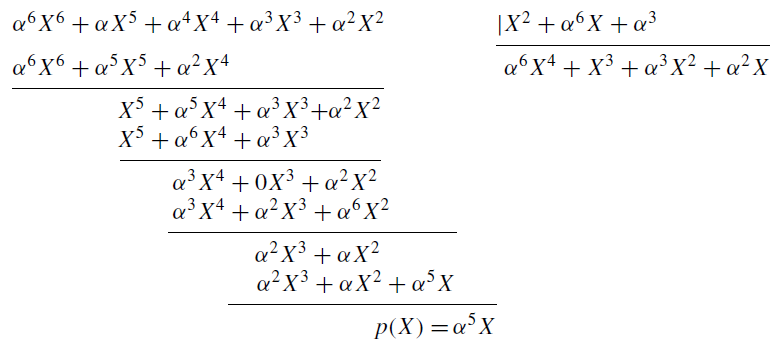 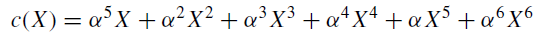 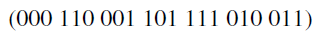 http://stud.usv.ro/TTI/CURS/
23.11.2012
15
TEORIA TRANSMITERII INFORMAŢIEI
CURS 8
Coduri RS scurte
Deoarece αϵGF(2m) este primitiv:
toate cuvintele unui cod RS au lungimea:  n = 2m - 1 
k = n - d + 1 = 2m - d simboluri de informație.

Uneori însă sunt necesare coduri RS a căror lungime să nu fie de această formă. 

Ele se obțin astfel:
Fie A un (n; k) - cod RS de distanță d și s (1 ≤s < 2m -d) un număr întreg.
Se construiește codul RS scurt A(s) format din toate cuvintele lui A care au 0 pe ultimele s poziții, din care apoi aceste s poziții se ignoră.
http://stud.usv.ro/TTI/CURS/
23.11.2012
16
TEORIA TRANSMITERII INFORMAŢIEI
CURS 8
Coduri RS scurte
Exemplul 5
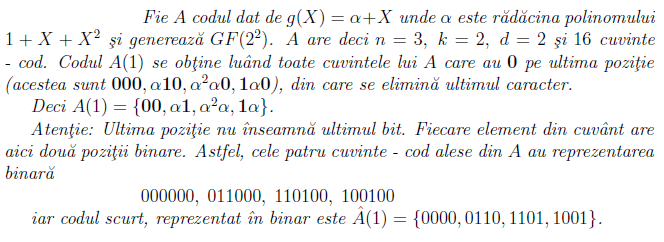 http://stud.usv.ro/TTI/CURS/
23.11.2012
17
TEORIA TRANSMITERII INFORMAŢIEI
CURS 8
Coduri RS scurte
Dacă g(X) este polinomul generator al codului A, atunci:


Sau - altfel spus - A(s) conține toate polinoamele de forma b(X) unde:


De aici rezultă că matricea generatoare a unui cod RS scurt A(s) este:
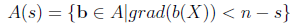 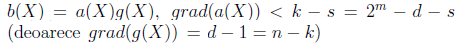 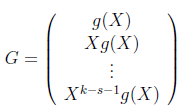 http://stud.usv.ro/TTI/CURS/
23.11.2012
18
TEORIA TRANSMITERII INFORMAŢIEI
CURS 8
Coduri RS scurte
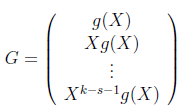 Matricea generatoare se obține din matricea generatoare a codului A, din care se elimină ultimele s linii. 

Numărul de simboluri de informație este egal cu numărul de linii din G, deci ks = k - s = 2m - d - s
http://stud.usv.ro/TTI/CURS/
23.11.2012
19
TEORIA TRANSMITERII INFORMAŢIEI
CURS 8
Vectorul Sindrom utilizat pentru decodarea unui cod RS
- cuvântul de cod


                                                                     - cuvântul recepţionat


                                                                            - eroarea apărută în timpul 						             transmisiei





Se consideră că polinomul eroare conţine τ elemente diferite de zero.
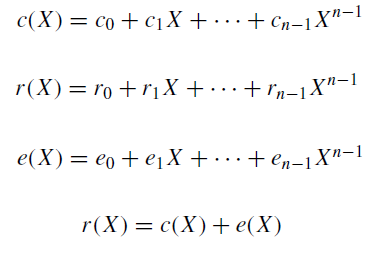 http://stud.usv.ro/TTI/CURS/
23.11.2012
20
TEORIA TRANSMITERII INFORMAŢIEI
CURS 8
Vectorul Sindrom utilizat pentru decodarea unui cod RS
Se consideră că polinomul eroare conţine τ elemente diferite de zero.
Rezultă că în timpul transmisiei vor fi τ erori poziţionate astfel:



În cazul unui cod non-binar definit in GF(2m), toate elementele vectorilor implicaţi aparţin acestui câmp.

În acest caz trebuie să cunoaştem nu doar poziţia erorilor ci şi valoarea acestora în câmpul GF(2m).

definim locatorul erorii:

se calculează sindromul si
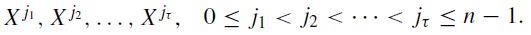 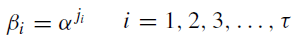 http://stud.usv.ro/TTI/CURS/
23.11.2012
21
TEORIA TRANSMITERII INFORMAŢIEI
CURS 8
Vectorul Sindrom utilizat pentru decodarea unui cod RS
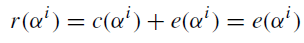 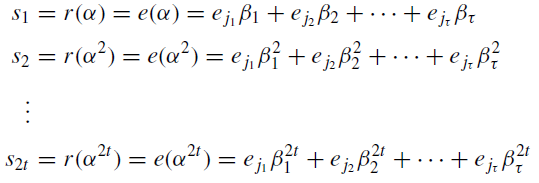 http://stud.usv.ro/TTI/CURS/
23.11.2012
22
TEORIA TRANSMITERII INFORMAŢIEI
CURS 8
Vectorul Sindrom utilizat pentru decodarea unui cod RS
Fie cazul particular CRS(n, n-2), t=1, rezultă:
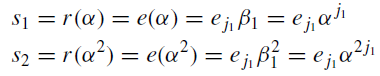 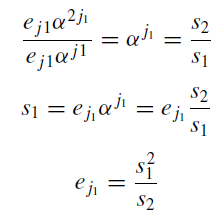 http://stud.usv.ro/TTI/CURS/
23.11.2012
23
TEORIA TRANSMITERII INFORMAŢIEI
CURS 8
Vectorul Sindrom utilizat pentru decodarea unui cod RS
Exemplul 6
Se consideră codul RS din exemplul anterior (ex.3). Presupunem că vectorul recepţionat este:

 r = (000  110 001 101 111 111 011) = (0 5 2 3 4 4 6).

Determinaţi poziţia şi valoarea erorii care apare pe parcursul transmisiei.
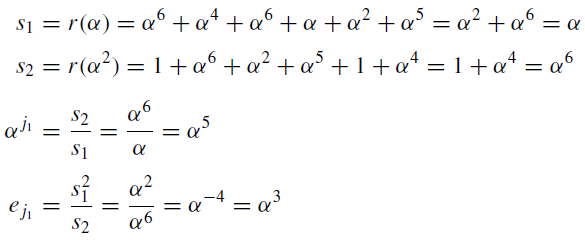 http://stud.usv.ro/TTI/CURS/
23.11.2012
24
TEORIA TRANSMITERII INFORMAŢIEI
CURS 8
Vectorul Sindrom utilizat pentru decodarea unui cod RS
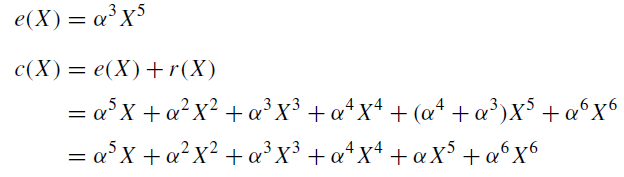 http://stud.usv.ro/TTI/CURS/
23.11.2012
25
TEORIA TRANSMITERII INFORMAŢIEI
CURS 8
Vectorul Sindrom utilizat pentru decodarea unui cod RS
Fiind cazuri particulare de coduri BCH, codurile RS se pot decodifica folosind algoritmul Peterson.

Exemplul 6
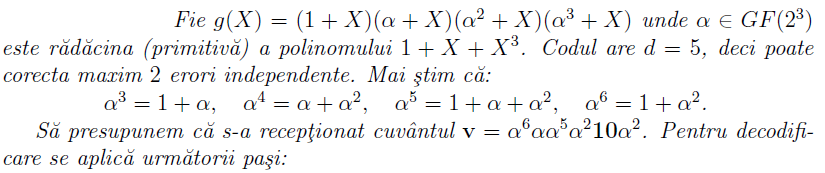 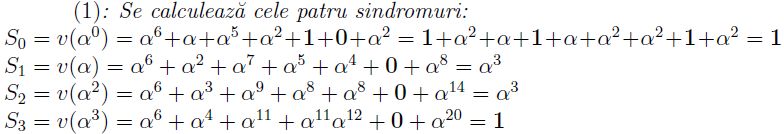 http://stud.usv.ro/TTI/CURS/
23.11.2012
26
TEORIA TRANSMITERII INFORMAŢIEI
CURS 8
Vectorul Sindrom utilizat pentru decodarea unui cod RS
Exemplul 6
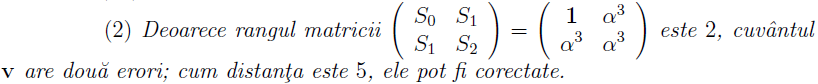 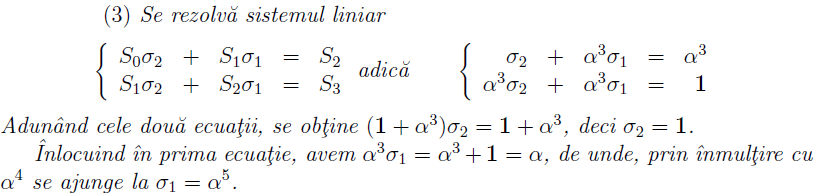 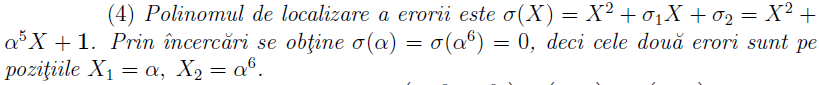 http://stud.usv.ro/TTI/CURS/
23.11.2012
27
TEORIA TRANSMITERII INFORMAŢIEI
CURS 8
Vectorul Sindrom utilizat pentru decodarea unui cod RS
Exemplul 6
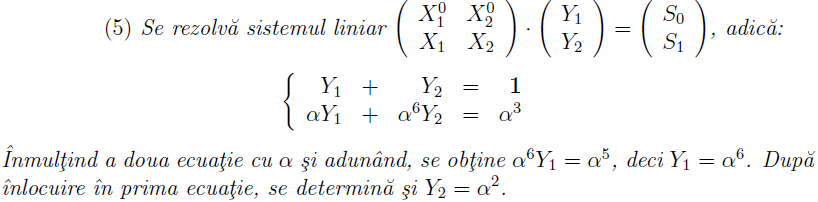 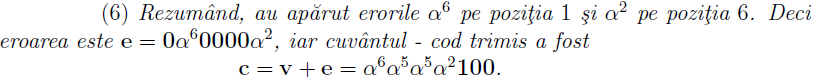 http://stud.usv.ro/TTI/CURS/
23.11.2012
28
TEORIA TRANSMITERII INFORMAŢIEI
CURS 8
Algoritmul de decodificare Berlekamp - Massey
Fie g(X) polinomul generator al unui cod RS

c(X) = a(X)g(X) un polinom - cod transmis

v(X) = c(X) + e(X) polinomul recepționat

Notăm V (X);C(X) și E(X) transformatele lui v(X); c(X) respectiv e(X). Deoarece transformata Fourier finită este o aplicație liniară, se verifică imediat V (X) = C(X) + E(X).

Deoarece g(X) are d-1 rădăcini consecutive αi; m0≤i≤ m0 +d-2, sindromul s(X) va avea s(αn-i) = e(αn-i) = Ei pentru n-m0 - d + 1 ≤ i ≤ n - m0.
http://stud.usv.ro/TTI/CURS/
23.11.2012
29
TEORIA TRANSMITERII INFORMAŢIEI
CURS 8
Algoritmul de decodificare Berlekamp - Massey
Rezultă: 
sindromul va putea determina d-1 coeficienți ai transformatei E(X). 
Pentru ceilalți coeficienți va trebui să reluăm polinomul de localizare a erorilor σ(X).
 σ(X) are proprietatea că  σ(αk) = 0 ↔ ek ≠ 0. 
Deoarece E(αk) = ek, vom avea σ(αk) E(αk) = 0 k, deci - lucrând în algebra polinoamelor modulo 1 + Xn:


unde t = [(d-1)=2]. Calculând în ambele relații coeficientul lui Xt+k, se obține:

Deoarece se știu deja d-1 valori consecutive ale lui Ek, putem determina recursiv coeficienți σi, pe care îi folosim la generarea tuturor valorilor Ek.
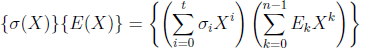 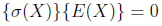 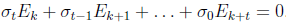 http://stud.usv.ro/TTI/CURS/
23.11.2012
30
TEORIA TRANSMITERII INFORMAŢIEI
CURS 8
Algoritmul de decodificare Berlekamp - Massey
Exemplul 6
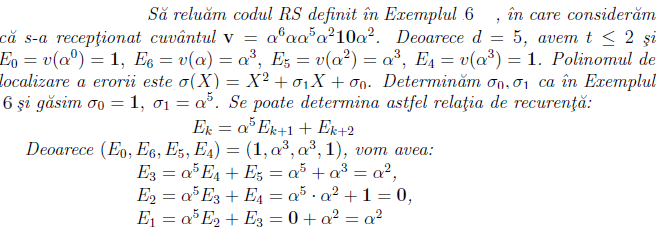 http://stud.usv.ro/TTI/CURS/
23.11.2012
31
TEORIA TRANSMITERII INFORMAŢIEI
CURS 8
Algoritmul de decodificare Berlekamp - Massey
Exemplul 6
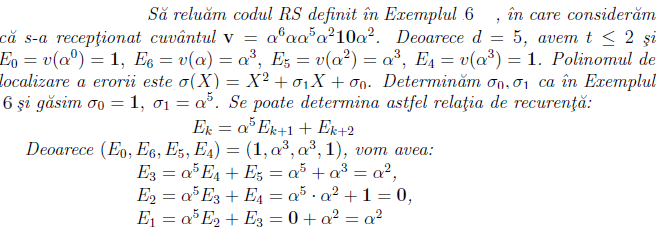 http://stud.usv.ro/TTI/CURS/
23.11.2012
32
TEORIA TRANSMITERII INFORMAŢIEI
CURS 8
Algoritmul de decodificare Berlekamp - Massey
Exemplul 6
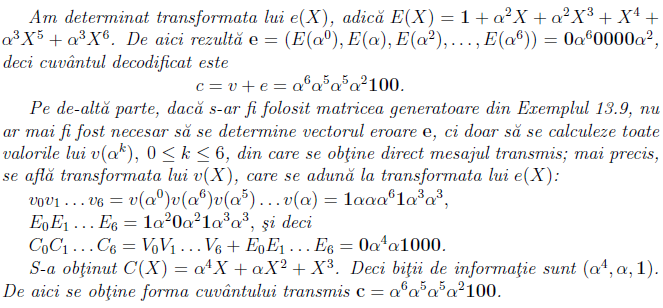 http://stud.usv.ro/TTI/CURS/
23.11.2012
33
TEORIA TRANSMITERII INFORMAŢIEI
CURS 8
Ștergeri
O ștergere este o eroare detectată, pentru corectarea căreia trebuind determinată doar valoarea erorii. 

Numărul locației de ștergere este poziția elementului perturbat.

Acest număr este în general cunoscut (din citirea fizică a mesajului primit sau din structura codului).

Astfel, fie A un cod RS peste GF(2m) ¸si să considerăm codul Â format din reprezentarea binară a cuvintelor codului A (fiecare element din GF(2m) se scrie ca un cuvânt binar de lungime m). 

Se definește ¸si codul Â’ obținut prin adăugarea câte unui bit de paritate la fiecare simbol din componența cuvintelor codului Â.
http://stud.usv.ro/TTI/CURS/
23.11.2012
34
TEORIA TRANSMITERII INFORMAŢIEI
CURS 8
Ștergeri
Exemplul 7
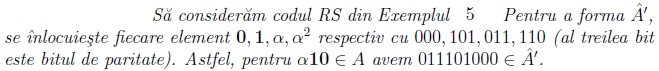 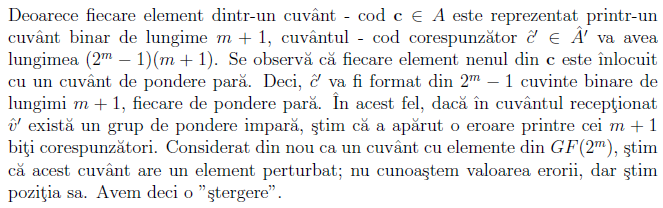 http://stud.usv.ro/TTI/CURS/
23.11.2012
35
TEORIA TRANSMITERII INFORMAŢIEI
CURS 8
Ștergeri
Exemplul 8
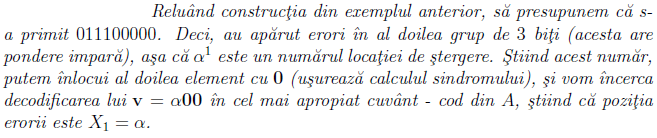 http://stud.usv.ro/TTI/CURS/
23.11.2012
36
TEORIA TRANSMITERII INFORMAŢIEI
CURS 8
Ștergeri
Teoremă: Fie A un cod RS peste GF(2m) de distanță d, și v un cuvânt recepționat care are s ștergeri și t erori care nu sunt ștergeri. Atunci v poate fi decodificat corect dacă 2t + s ≤ d - 1.


Fie A un cod RS peste GF(2m), de polinom generator g(X) = (αm0 + X) …(αm0+d-2+ X). 
Se transmite cuvântul - cod c ¸si se recepționează v cu s ștergeri localizate în elementele mulțimii B = {X1,…Xs}. 
Fie σB(X)=B0+B1X+…+Bs-1Xs-1 +Xs polinomul de localizare al ștergerilor.
http://stud.usv.ro/TTI/CURS/
23.11.2012
37
TEORIA TRANSMITERII INFORMAŢIEI
CURS 8
Ștergeri
Fie σB(X)=B0+B1X+…+Bs-1Xs-1 +Xs polinomul de localizare al ștergerilor. 

Polinomul de localizare a erorilor σA(X)=σA\B(X)σB(X) poate fi determinat aflând σA\B(X)=A0+A1X+ …+At-1Xt-1 +Xt astfel:
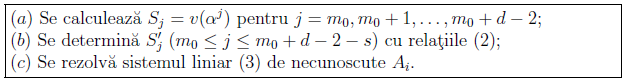 http://stud.usv.ro/TTI/CURS/
23.11.2012
38
TEORIA TRANSMITERII INFORMAŢIEI
CURS 8
Ștergeri
Exemplul 9
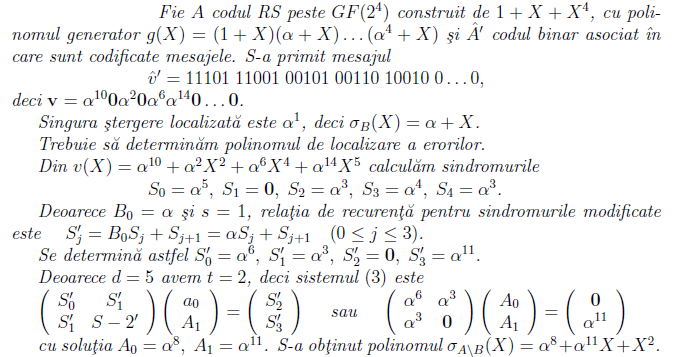 http://stud.usv.ro/TTI/CURS/
23.11.2012
39
TEORIA TRANSMITERII INFORMAŢIEI
CURS 8
Ștergeri
Exemplul 9
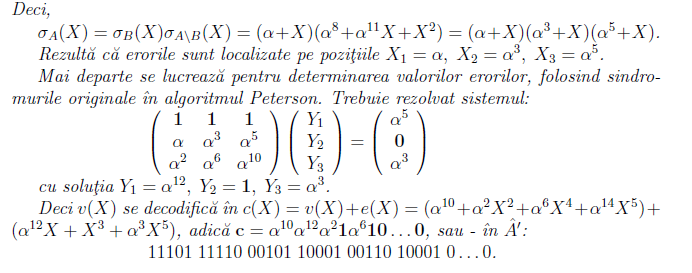 http://stud.usv.ro/TTI/CURS/
23.11.2012
40
TEORIA TRANSMITERII INFORMAŢIEI
CURS 8
Bibliografie
[1] J.C. Moreira, P.G. Farrell, “Essentials Of Error-control Coding”, Ed. John Wiley & Sons Ltd., 2006.
[2] http://www.galaxyng.com/adrian_atanasiu/coduri.htm
http://stud.usv.ro/TTI/CURS/
23.11.2012
41